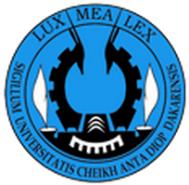 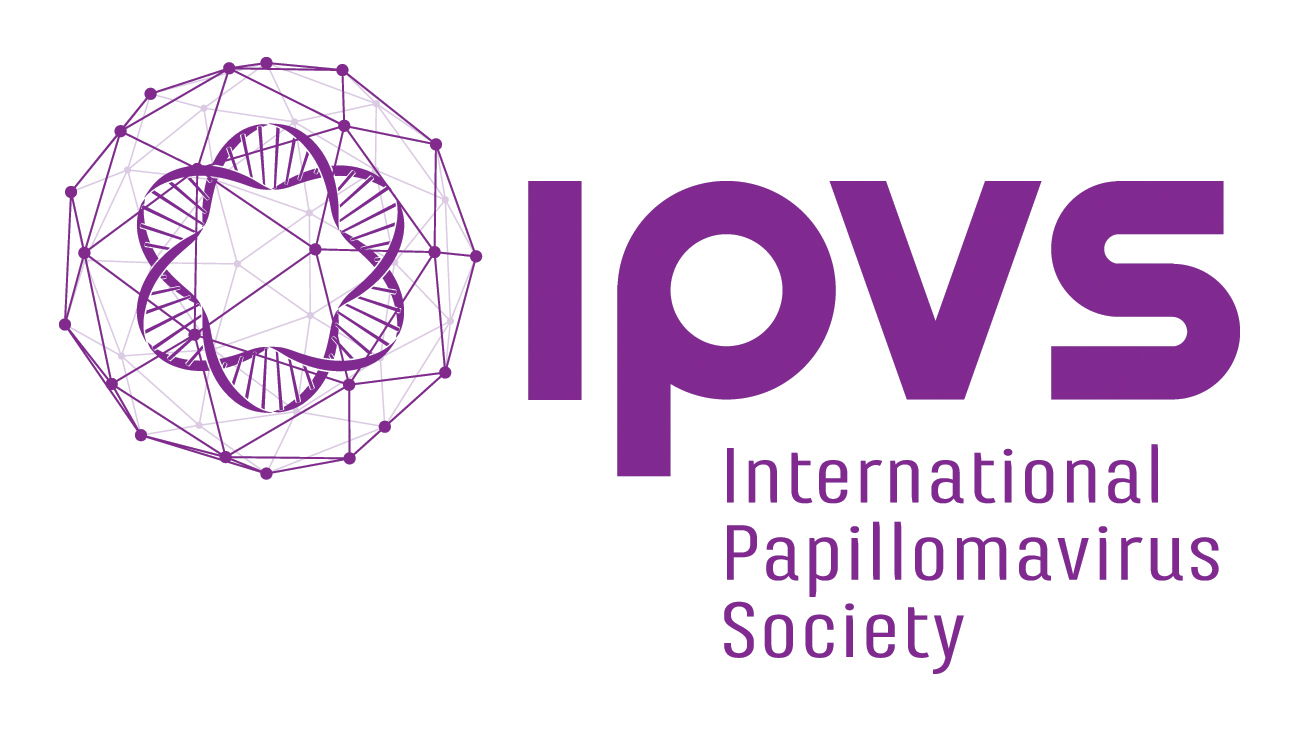 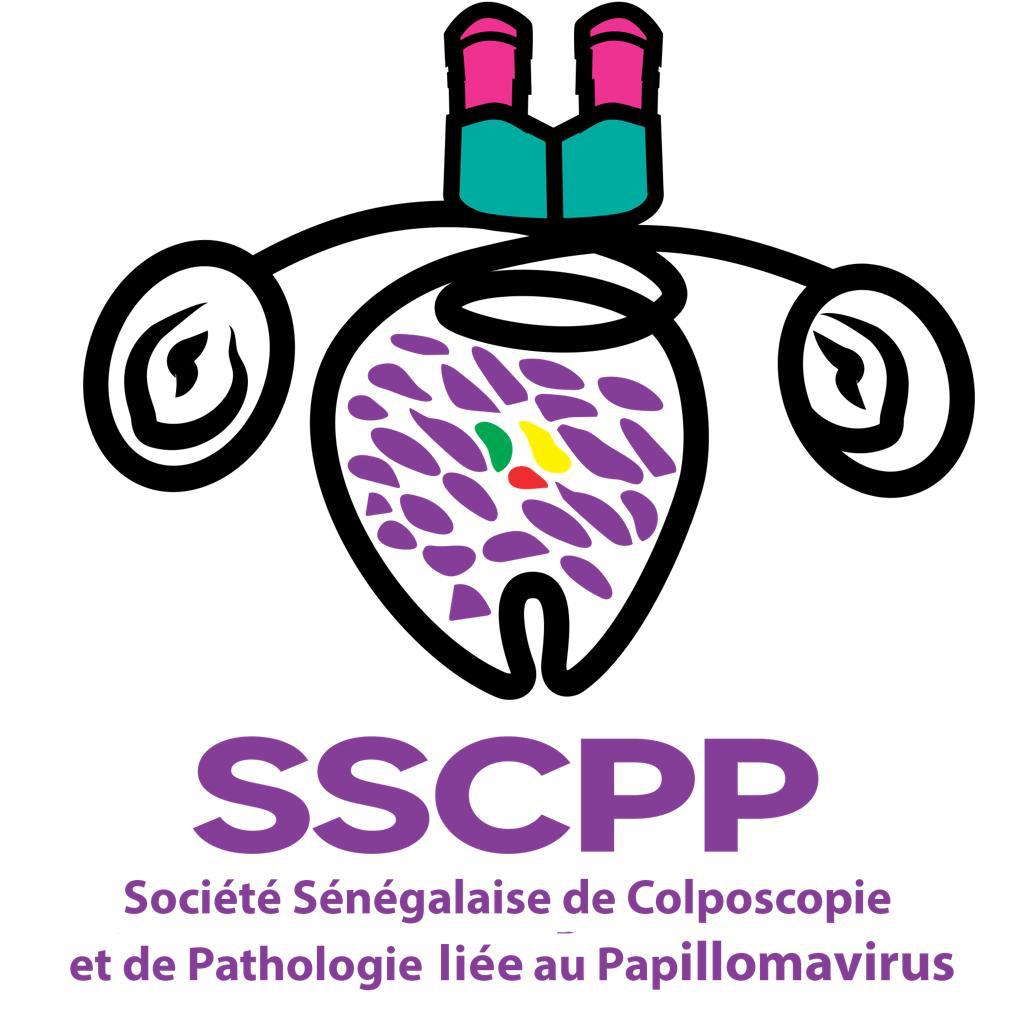 Traitement d’une pathologie glandulaire du col utérin
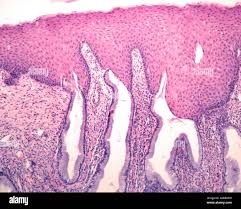 Pr Omar GASSAMA
Université Cheikh Anta DIOP, Dakar, Sénégal 
Clinique Gynécologique et Obstétricale,
 CHU Aristide LE DANTEC
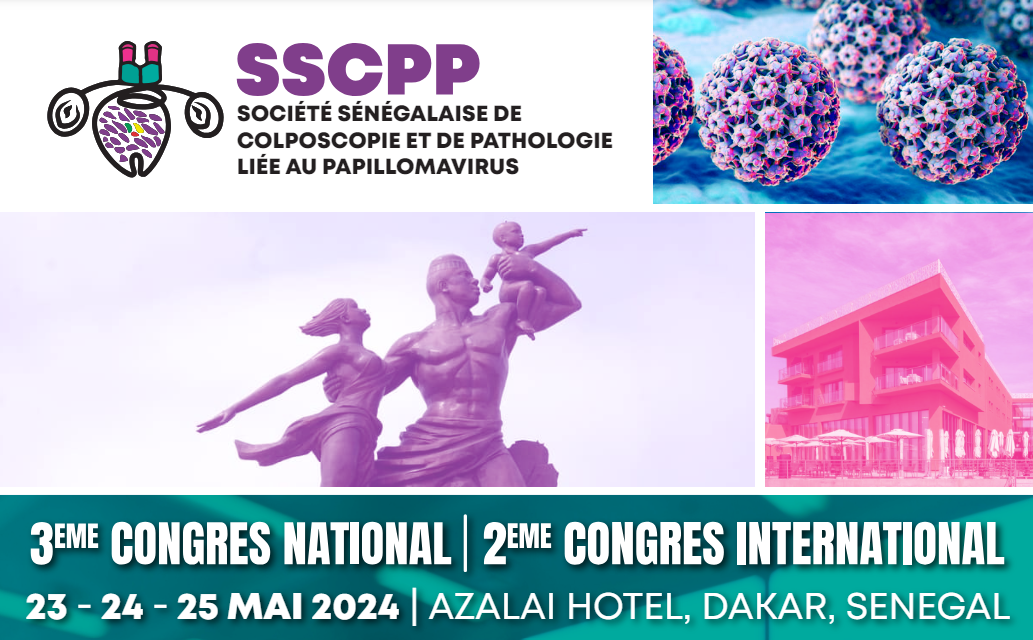 Introduction
- Nette augmentation: 18 à 30 %  cancers cervicaux

- Femmes plus jeunes, âgées de moins de 35 ans

- Adénocarcinome in situ : 2 à 7 % adénocarcinomes
Adénocarcinome in situ  sous évalué:
 Défaut de dépistage 
 Difficulté diagnostique
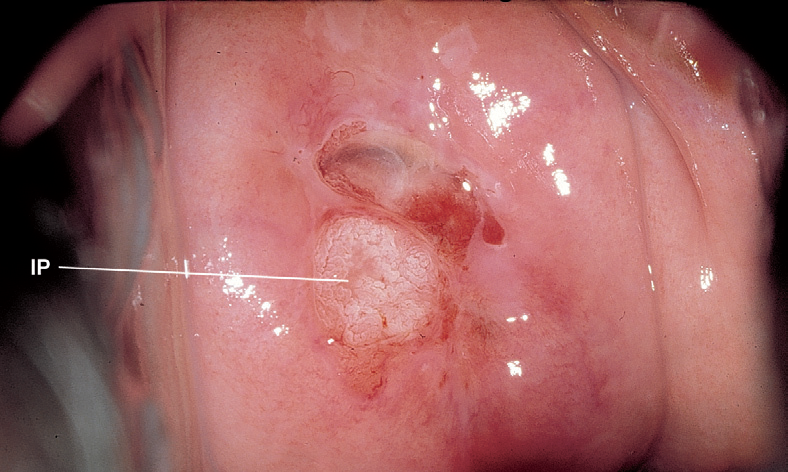 Introduction
- Colposcopie apporte une faible contribution
- Développement endocol (70 %)
- Voisinage de la zone de transformation
- 2 pathologies
Adénocarcinome in situ
Adénocarcinome invasif
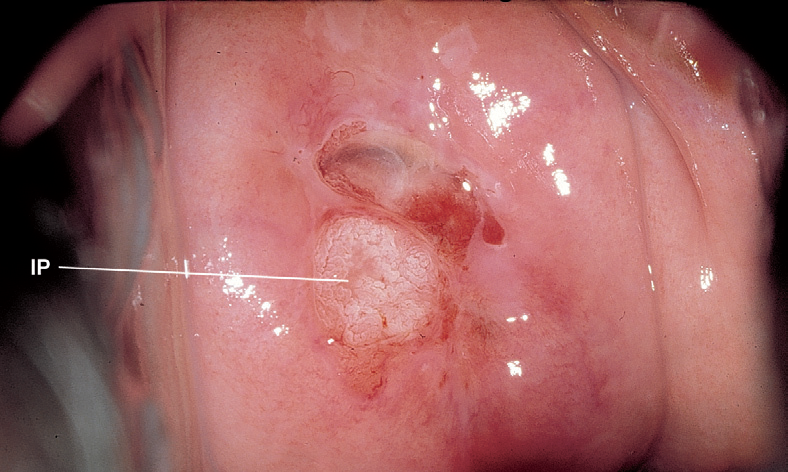 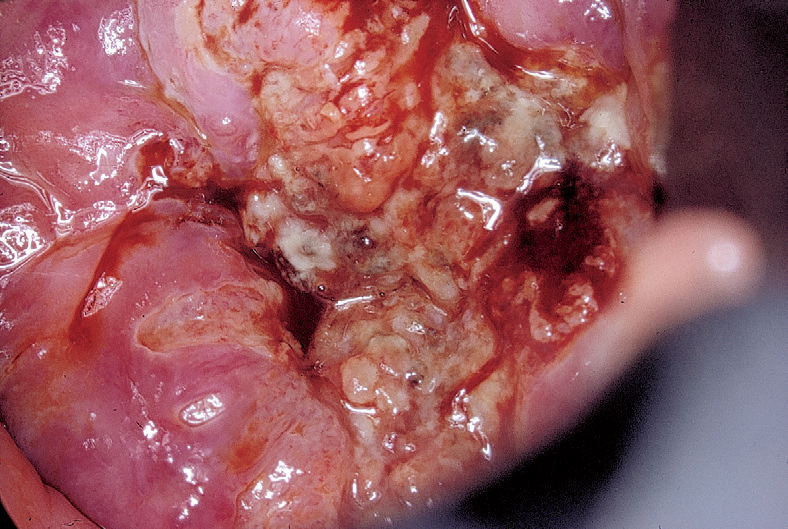 Diagnostic
Adénocarcinome in situ
Biopsie dirigée sous colposcopie 
Frottis appuyé endocol une brosse endocervicale 
Micro colposcopie 
Découverte colpo-histologique
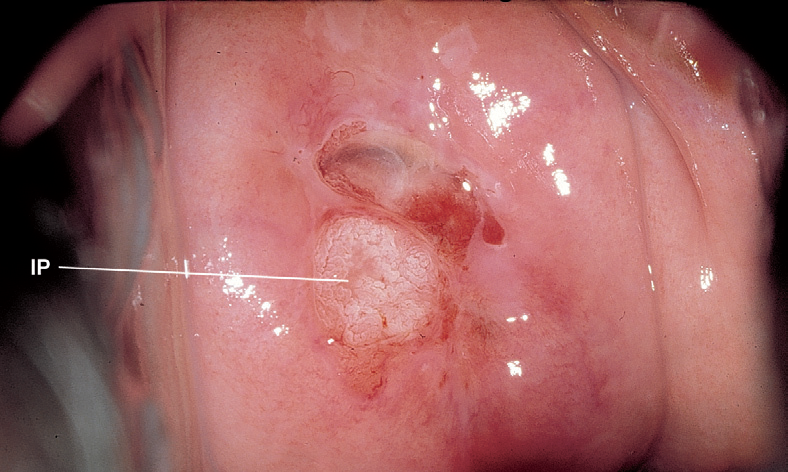 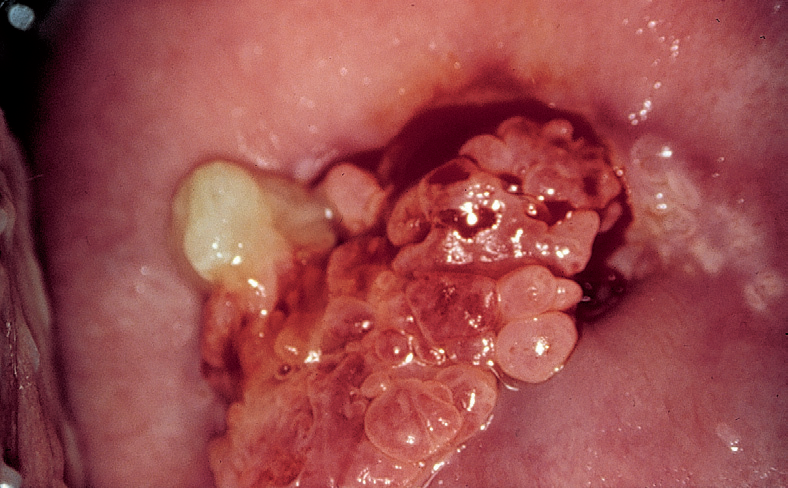 Diagnostic
Adénocarcinome invasif
Dans 60 % des cas, les signes d'appel sont des
Métrorragies
Leucorrhées abondantes 
Véritables hydrorrhées
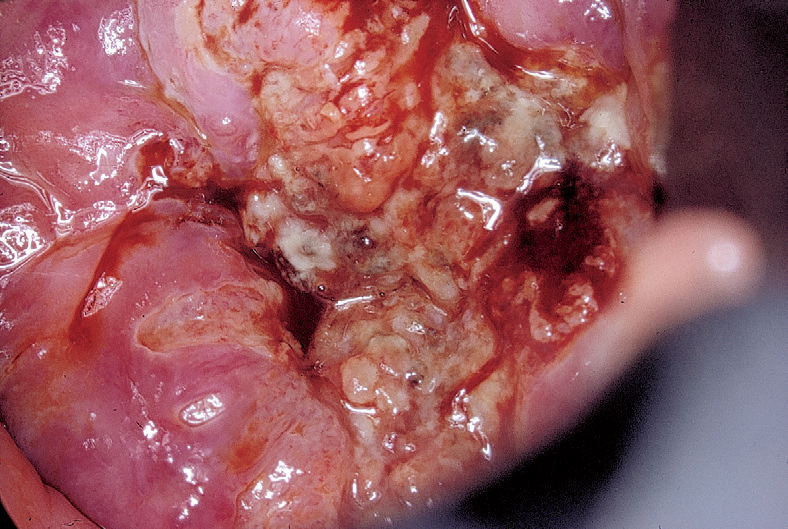 Traitement
Méthodes thérapeutiques
- Conisation
- Hystérectomie
Vaginale
Coelioscopique
Coelio-assistée
Abdominale
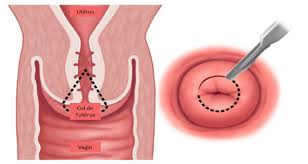 Traitement
- Cas particulier de la grossesse
2 attitudes
Expectative et contrôle à M3 du post-partum
Conisation entre 14-19 semaines d’aménorrhée
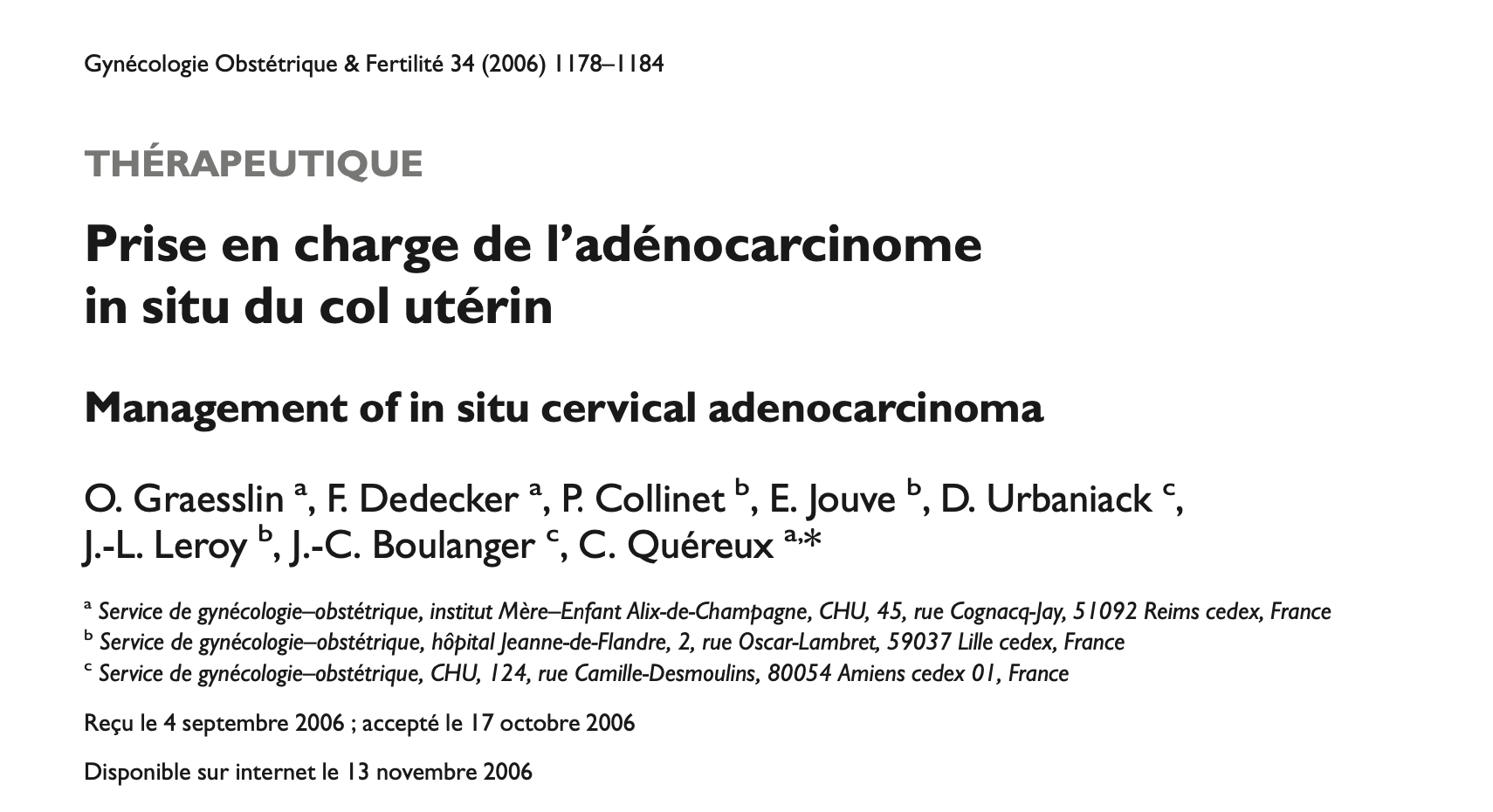 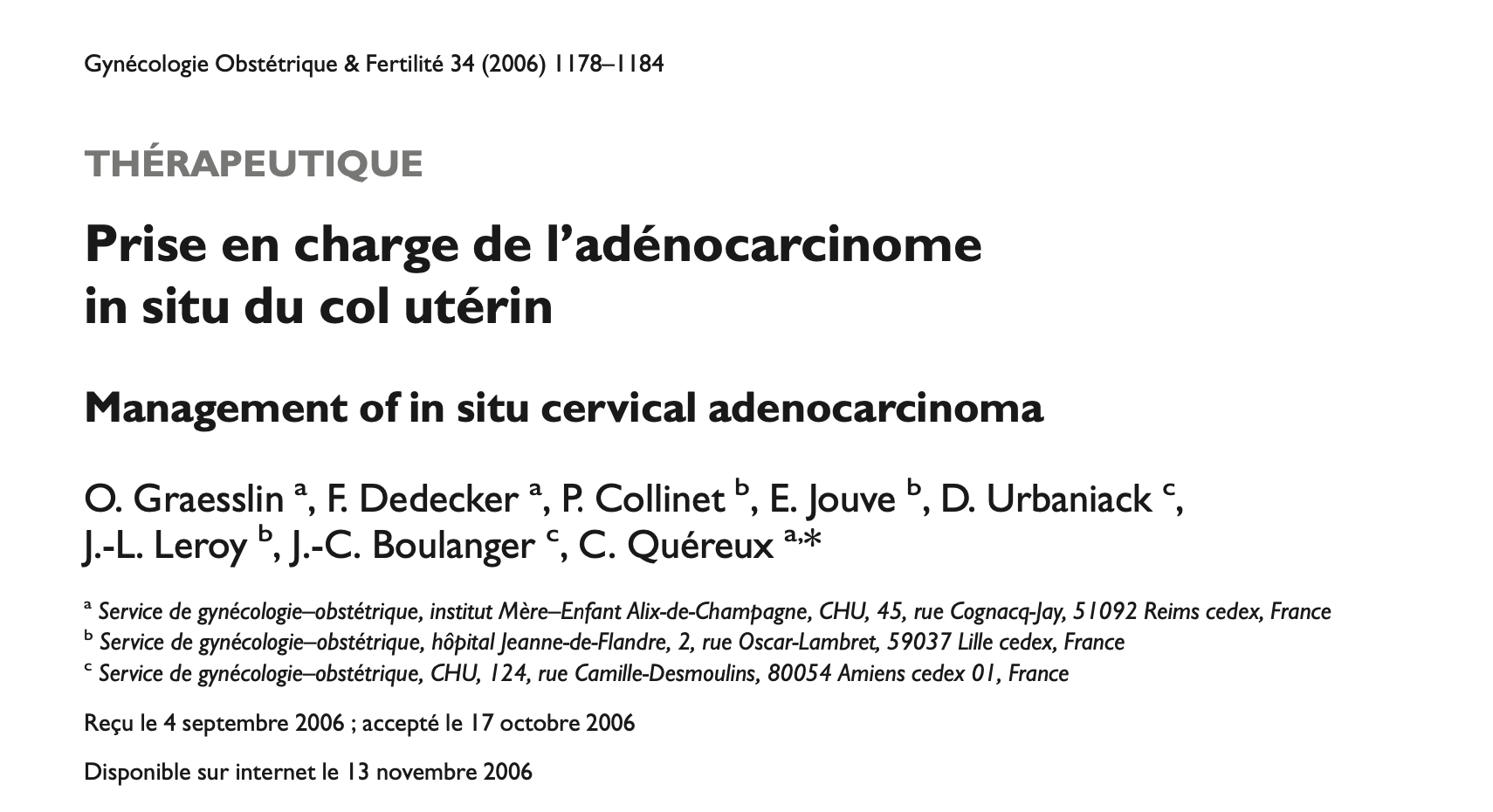 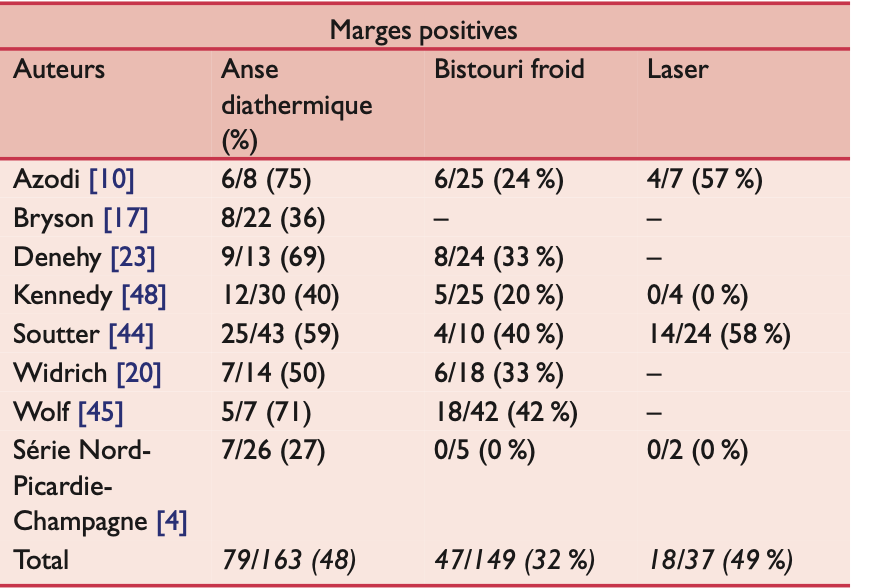 Traitement
- Surveillance
Clinique
Cytologie/test viral HPV/IVA/IVL
Colposcopie
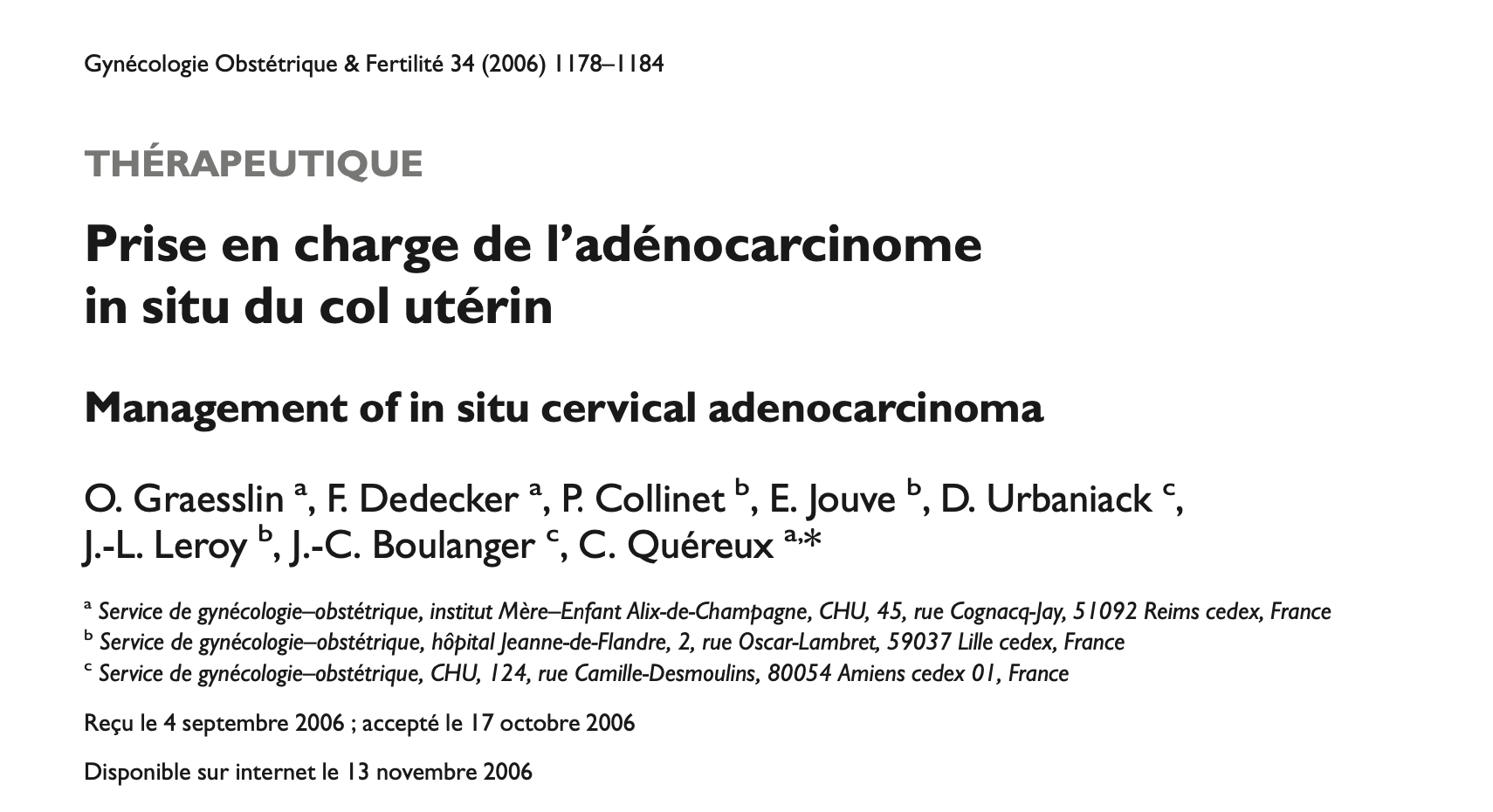 Conclusion
- Pathologie grave
- Diagnostic difficile (rigueur)
- Prise en charge complexe 
- Hystérectomie vaginale